Computer Science
Work through the revision pack
Complete/redo any of the tasks in his booklet (blank copies to be given?)
Complete the Python course on CodeAcademy
Read the Edexcel book				    ISBN: 9781292125886
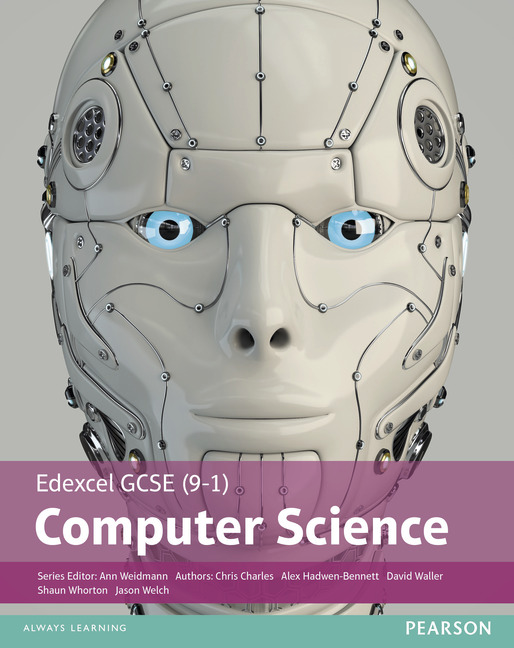 [Speaker Notes: IAD 5min]